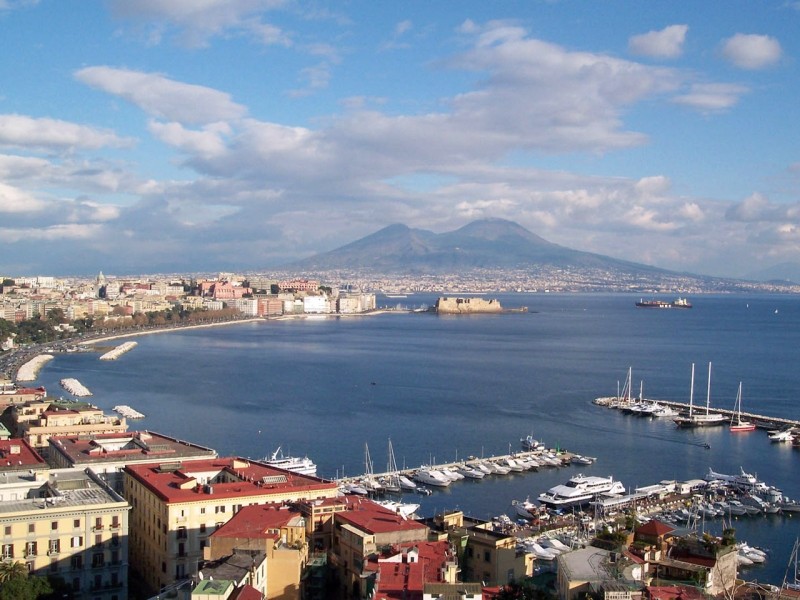 И Т А Л И Я
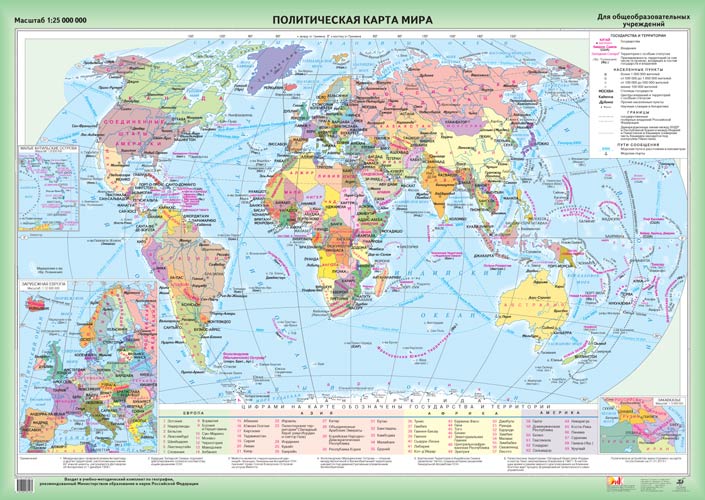 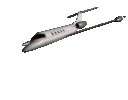 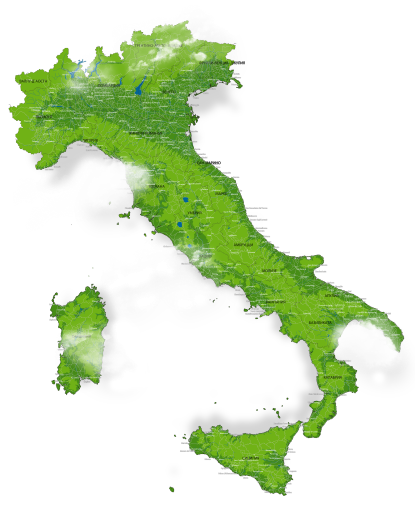 Столица Италии - Рим
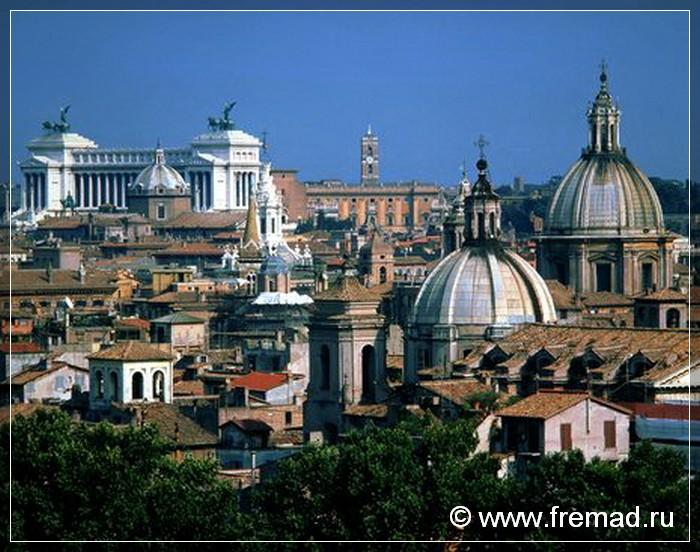 Италия – парламентская республика
Джорджо Наполитано - 11-й по счету президент этой страны.
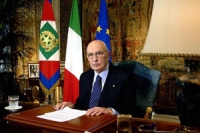 Население
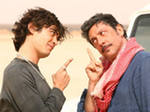 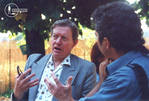 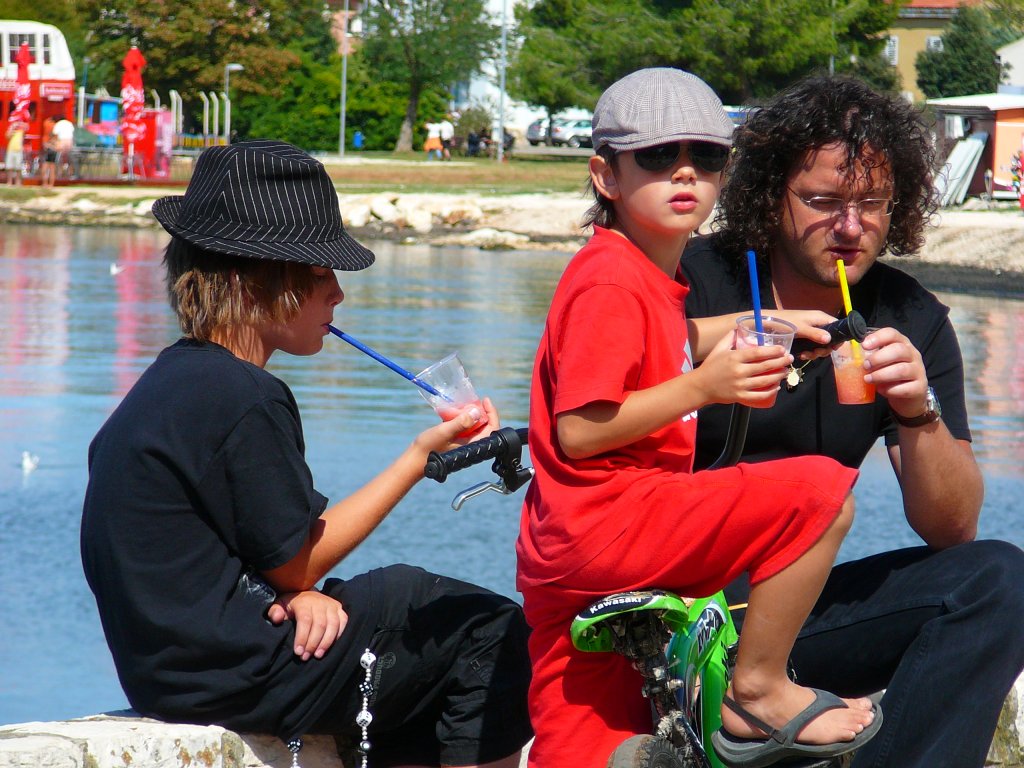 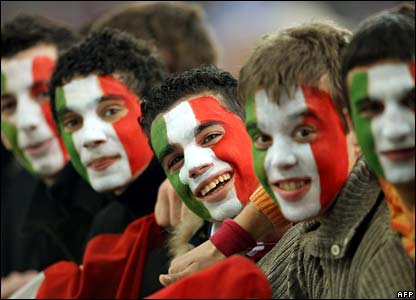 Религия
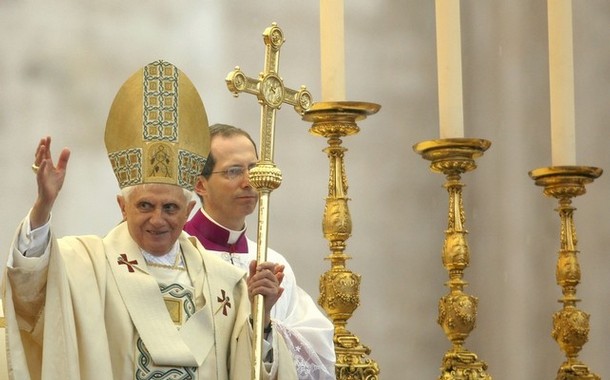 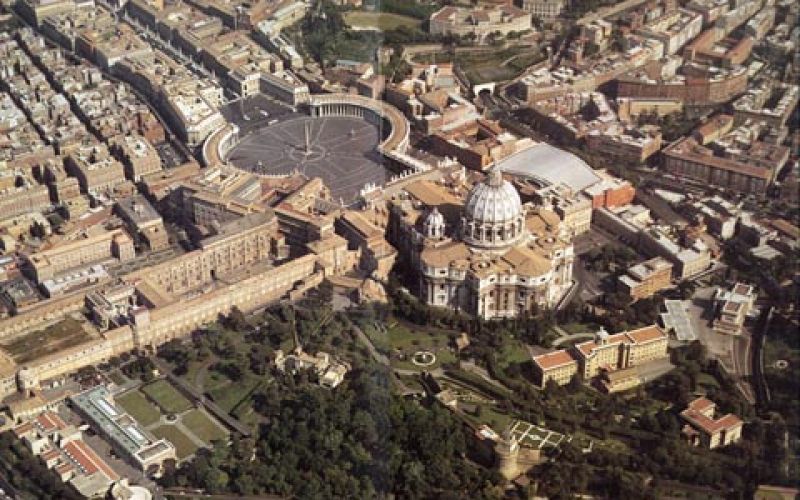 Традиции и обычаи
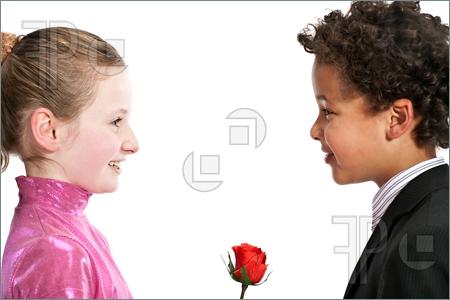 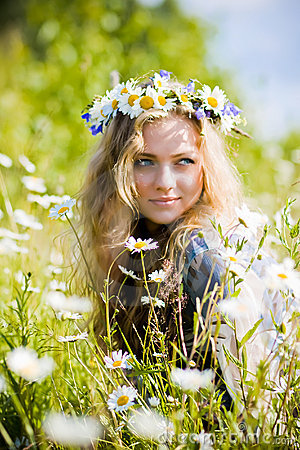 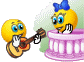 Традиции и обычаи
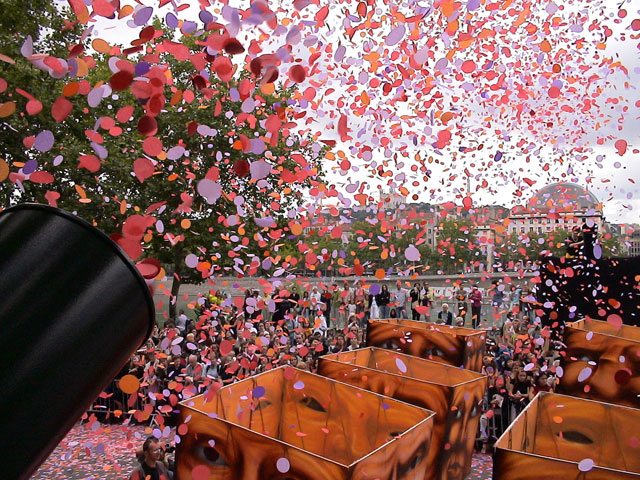 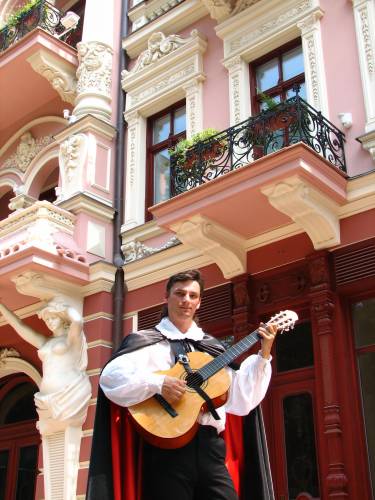 Традиции и обычаи
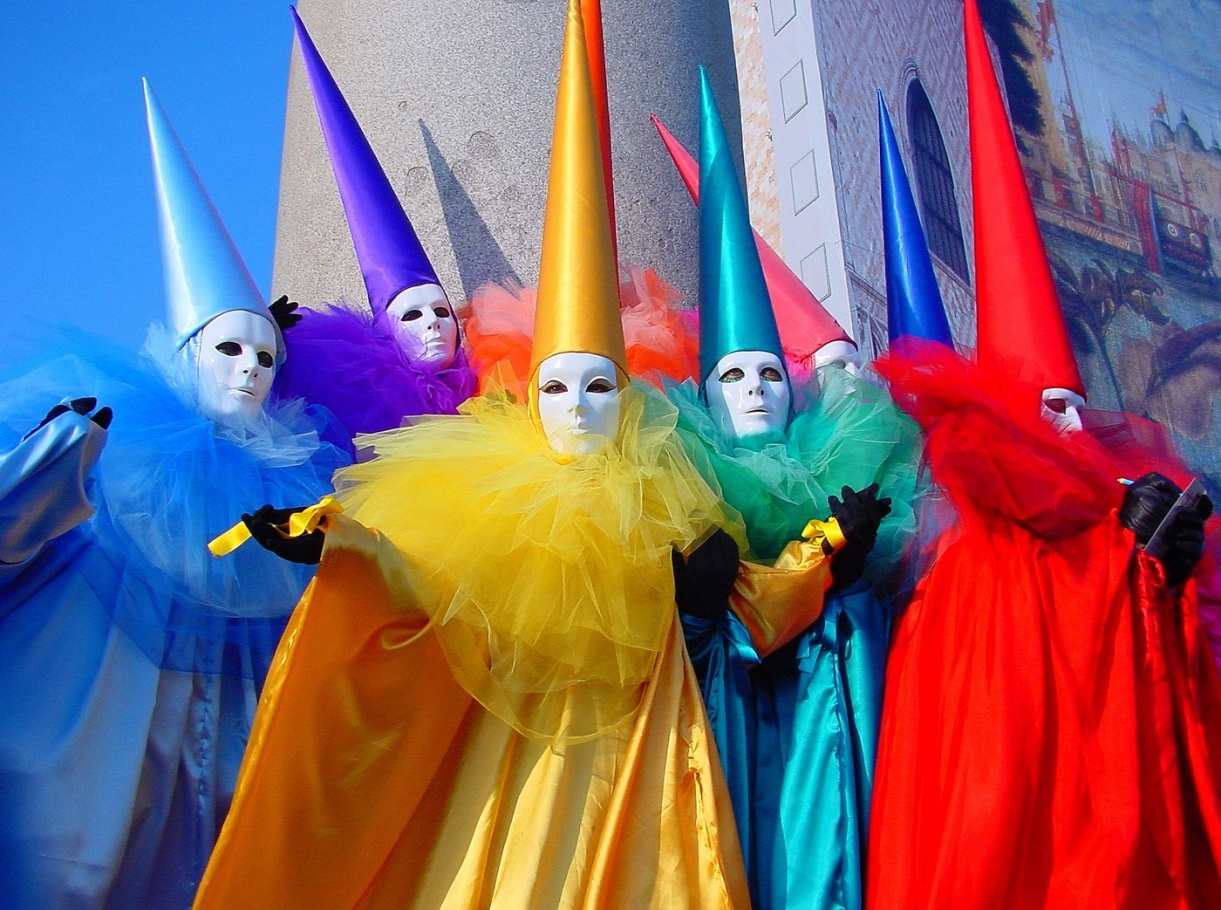 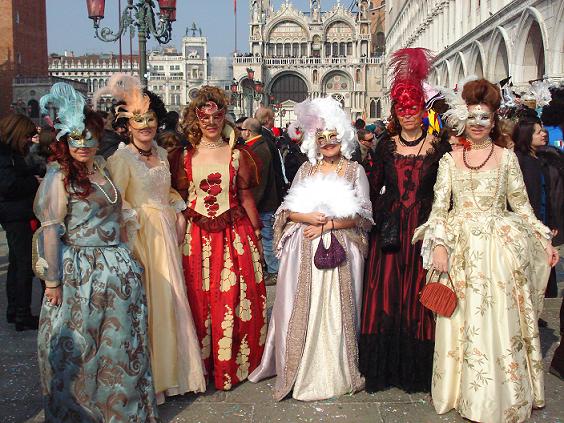 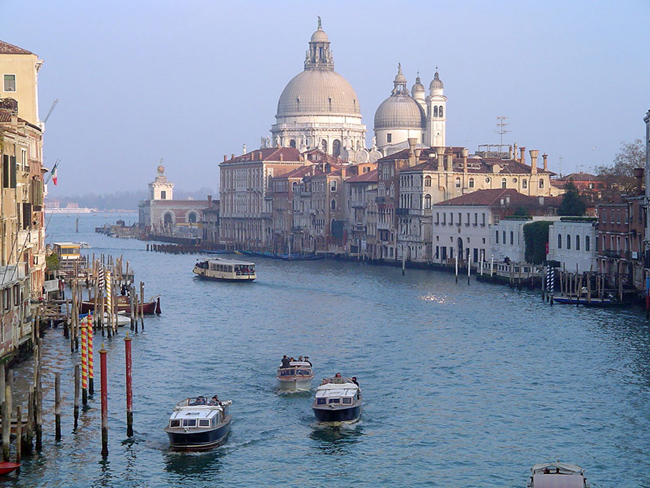 Достопримечательности Рима
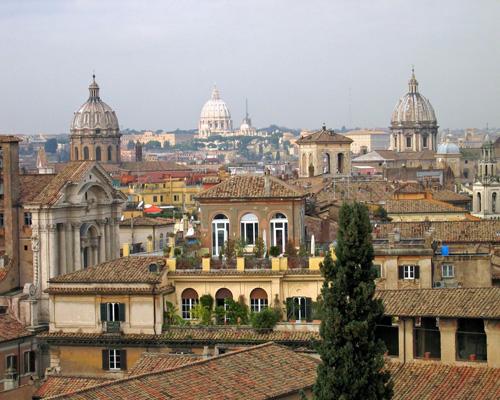 Замок Святого ангела
Колизей
Пантеон
Площадь Венеции
Площадь Навона
Фонтан Треви
Действующие вулканы
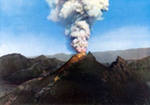 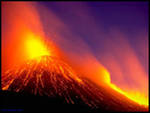 Везувий
Этна
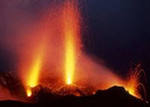 Стромболи
Самая большая река - По (682 км).
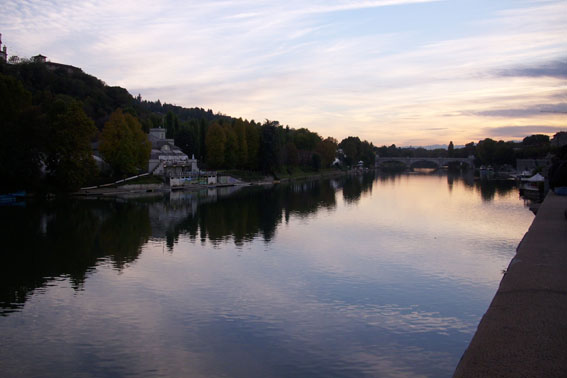 Итальянская кухня
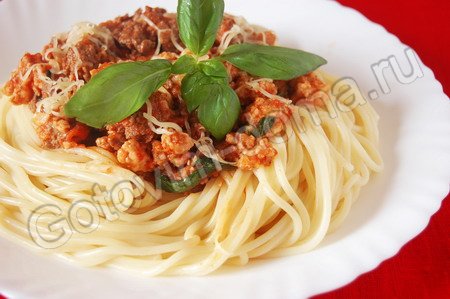 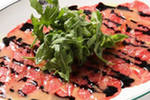 Спагетти с соусом "А-ля Болоньезе".
Карпаччо
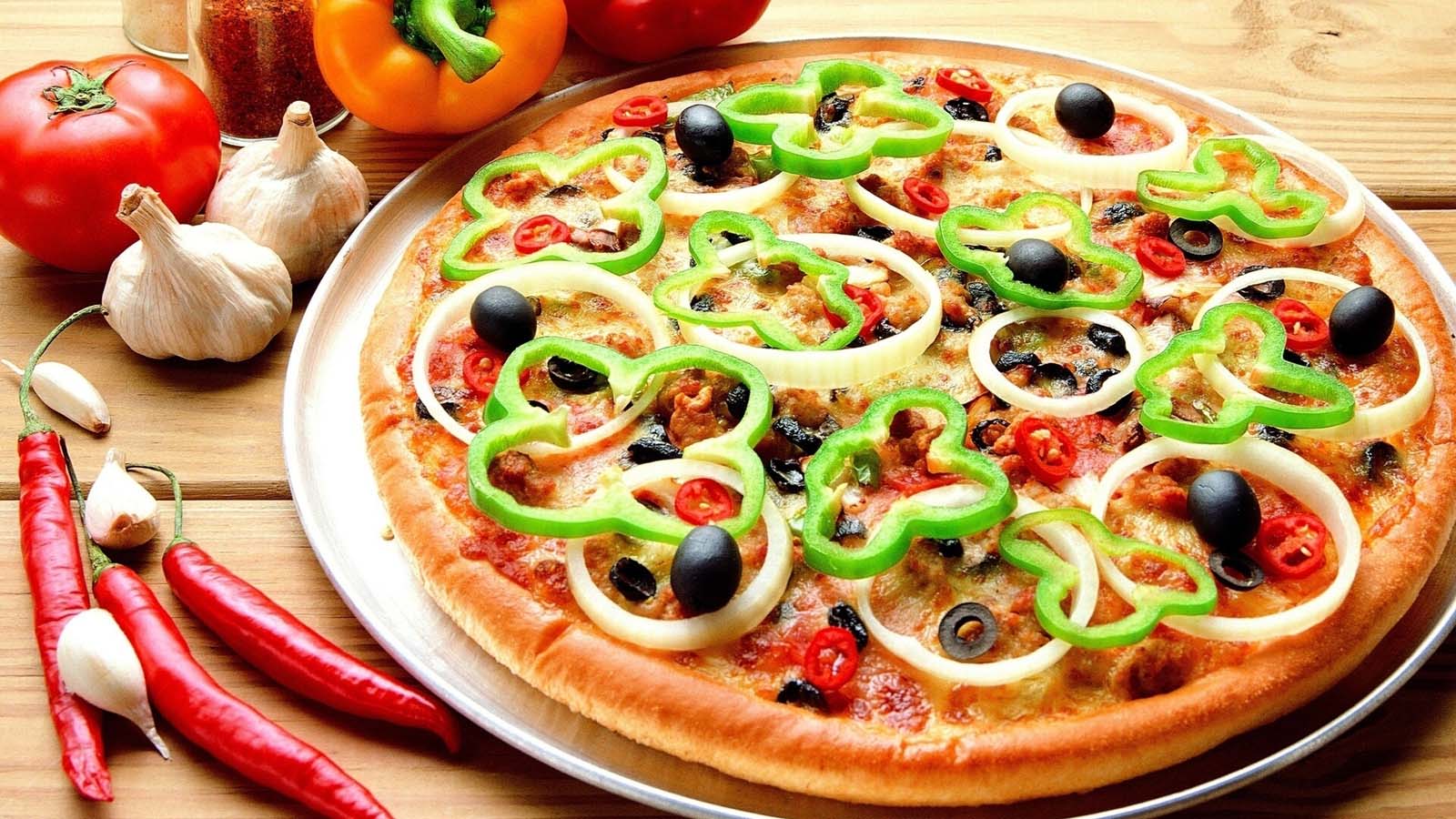 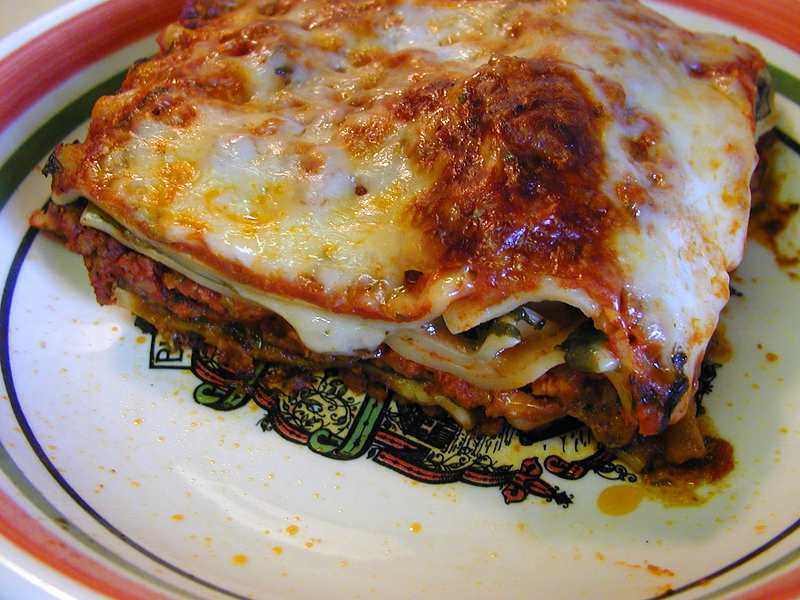 Лазанья
Пицца
Италия - крупнейший производитель, экспортер и потребитель вина в мире
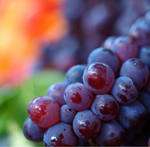 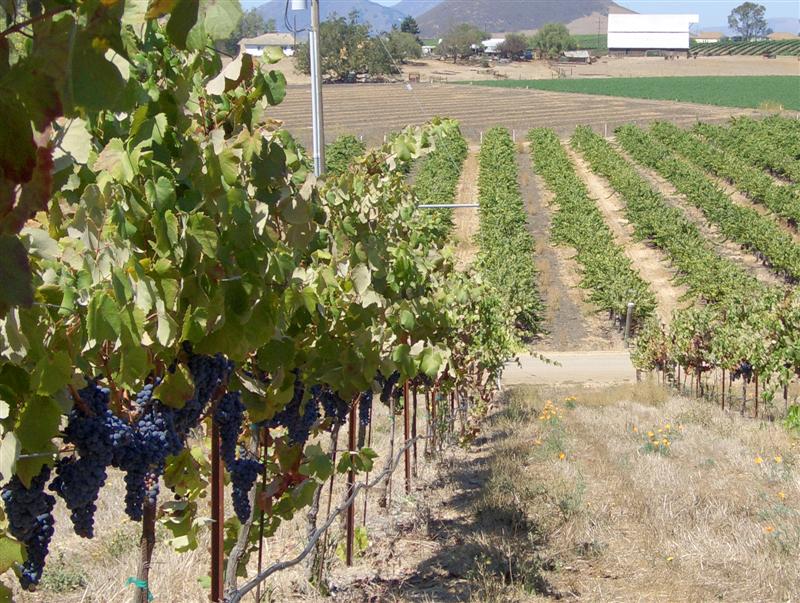 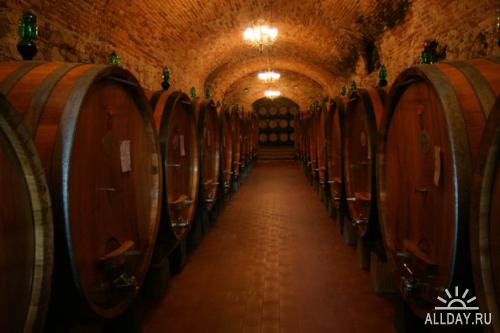 Их знают все
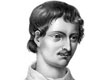 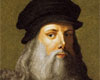 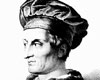 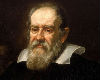 Джордано Бруно
Америго Веспуччи
Галилео Галилей
Деонардо да Винчи
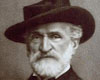 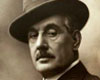 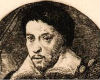 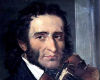 Джузеппе Верди
Джакомо Пуччини
Никколо Паганини
Антонио Страдивари